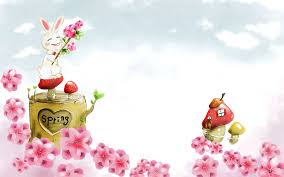 ỦY BAN NHÂN DÂN QUẬN LONG BIÊN
TRƯỜNG MẦM NON HỒNG TIẾN
HOẠT ĐỘNG:Làm Quen Văn Học
Lĩnh vực : Phát Triển Ngôn Ngữ
Thơ: Ông mặt trời
ĐỘ TUỔI: Mẫu giáo bé ( 3-4 tuổi)
Người thực hiện :  Lương Thị Diệu Hường
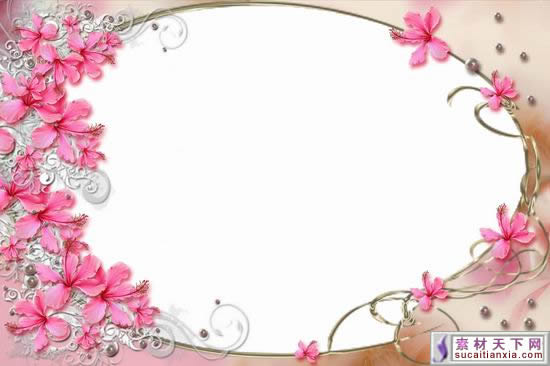 *Dạy trẻ đọc thơ
Bé đọc:
            ” Ông mặt trời”
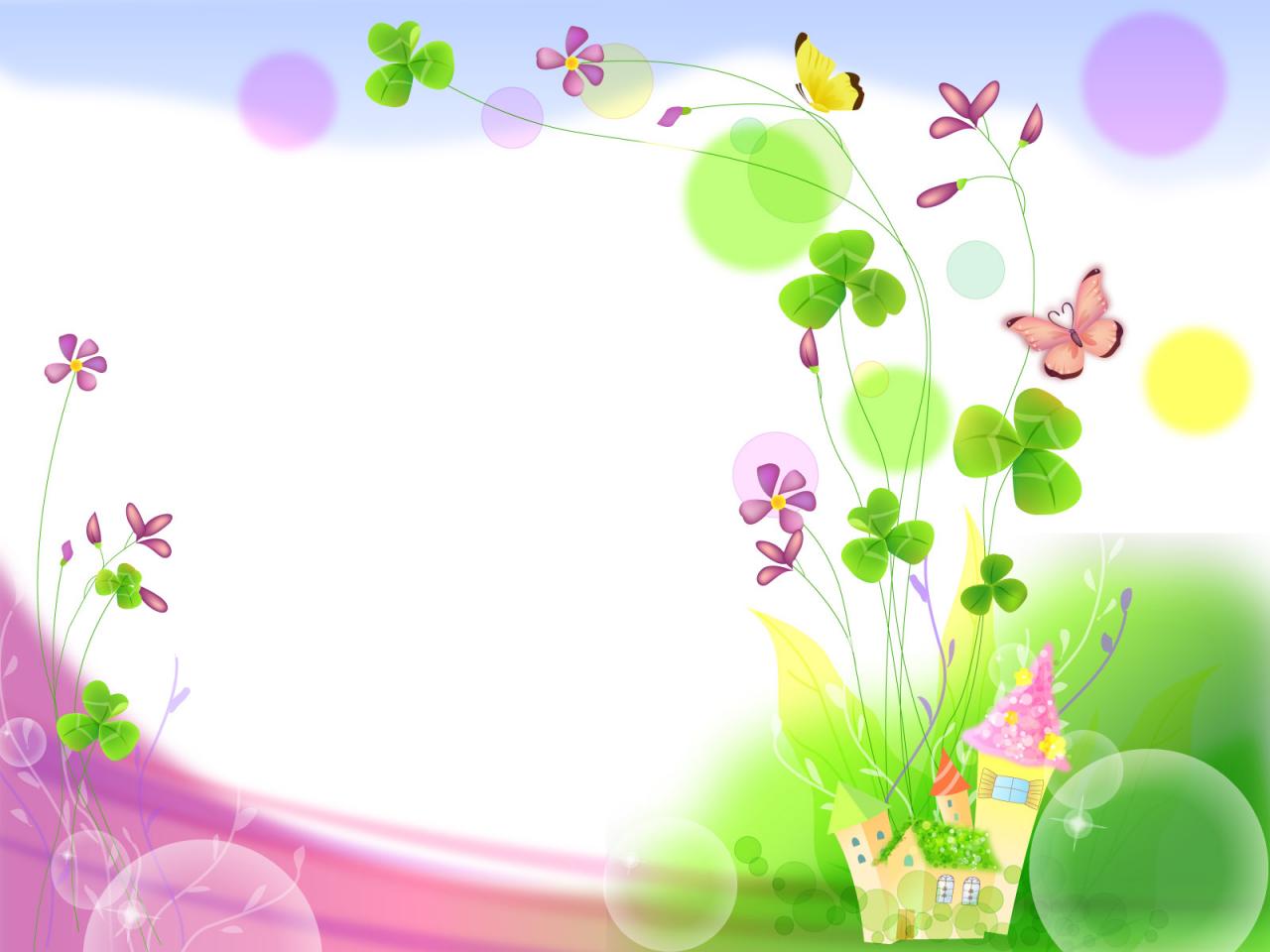 Chào Tạm biệt